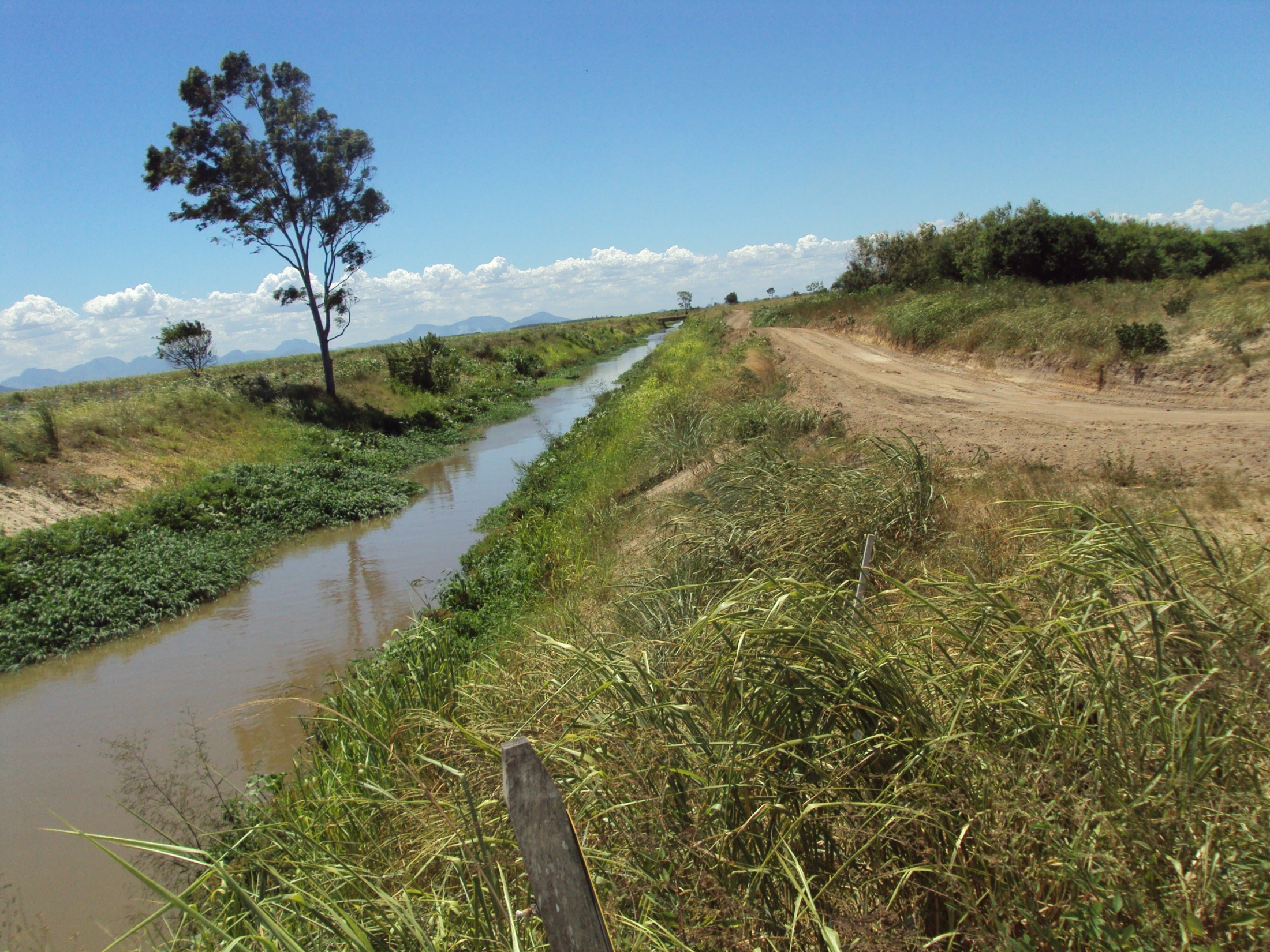 COMITÊ DO BAIXO PARAÍBA DO SUL – CBH BPS
CÂMARA TÉCNICA DOS RECURSOS HÍDRICOS 
E ESTRUTURAS HIDRÁULICAS
Álbum de fotografias
VISITA AS COMPORTAS DA MARGEM ESQUERDA 
DO RIO PARAÍBA DO SUL

2011
por JOÃO G. SIQUEIRA
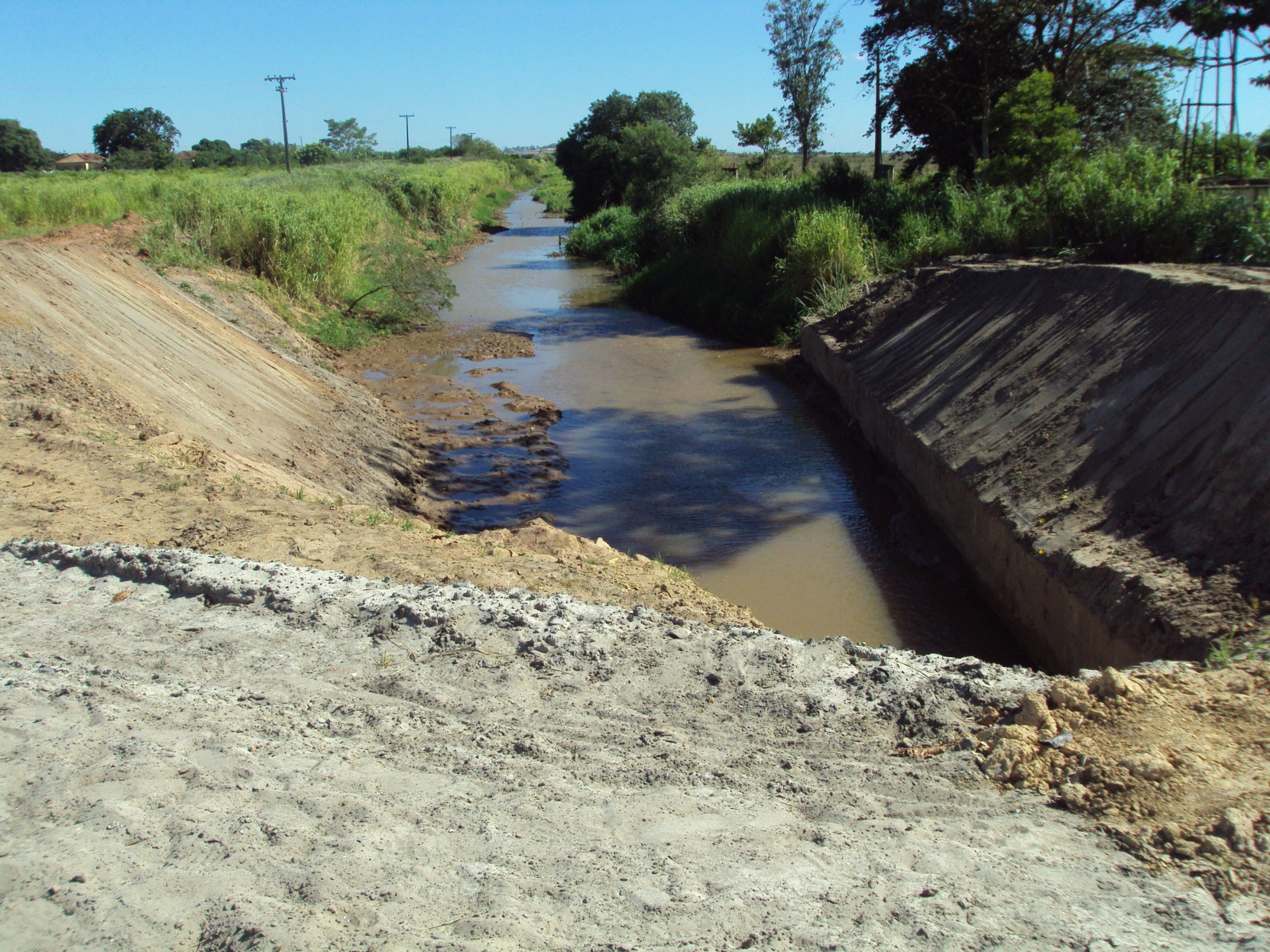 COMITÊ DO BAIXO PARAÍBA DO SUL – CBH BPS
CÂMARA TÉCNICA DOS RECURSOS HÍDRICOS E 
ESTRUTURAS HIDRÁULICAS
Comporta do Jacaré
JOÃO G. SIQUEIRA
APROMEPS
VISITA AS COMPORTAS: 
JACARÉ
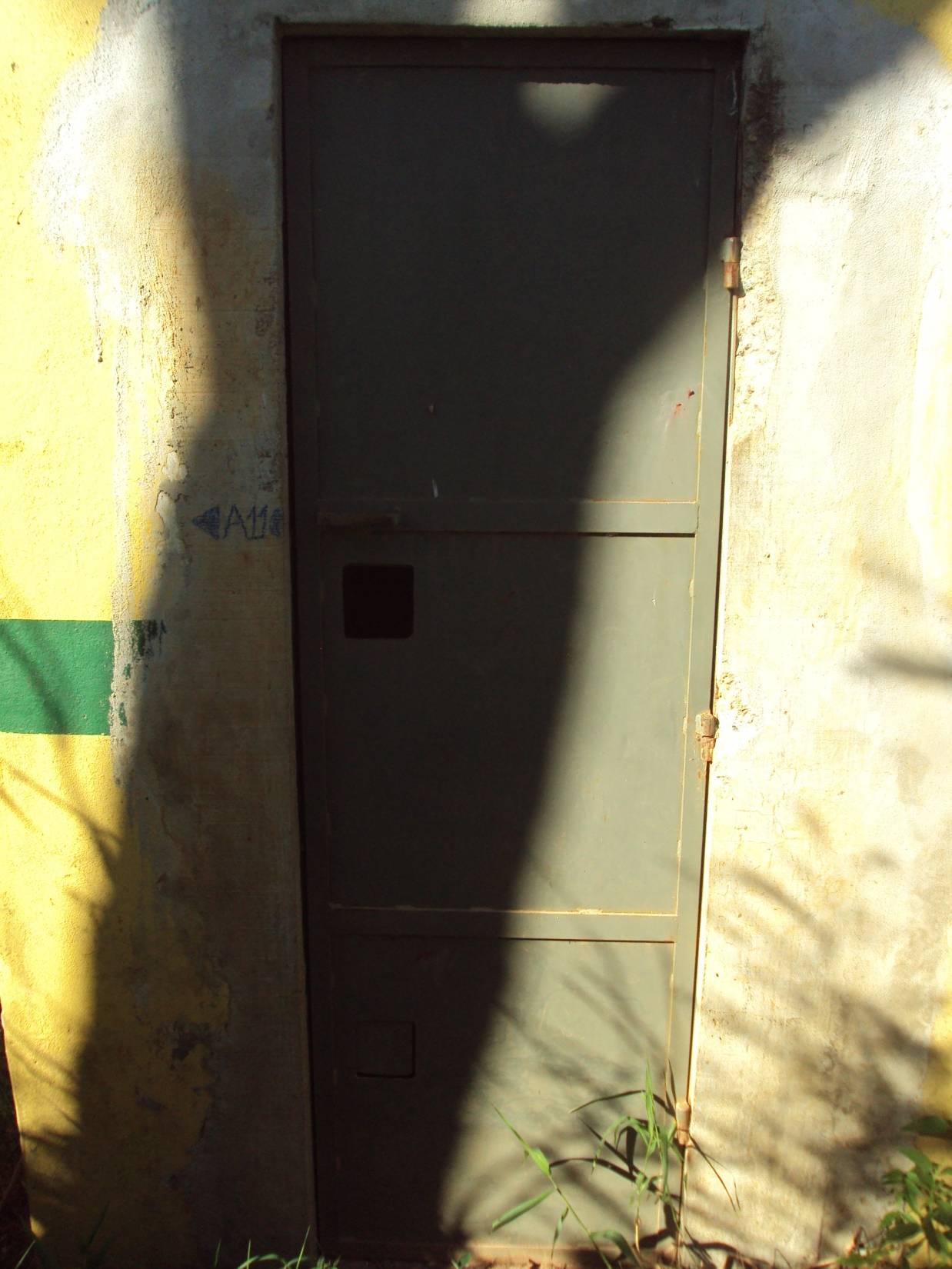 VISITA AS COMPORTAS: 
JACARÉ
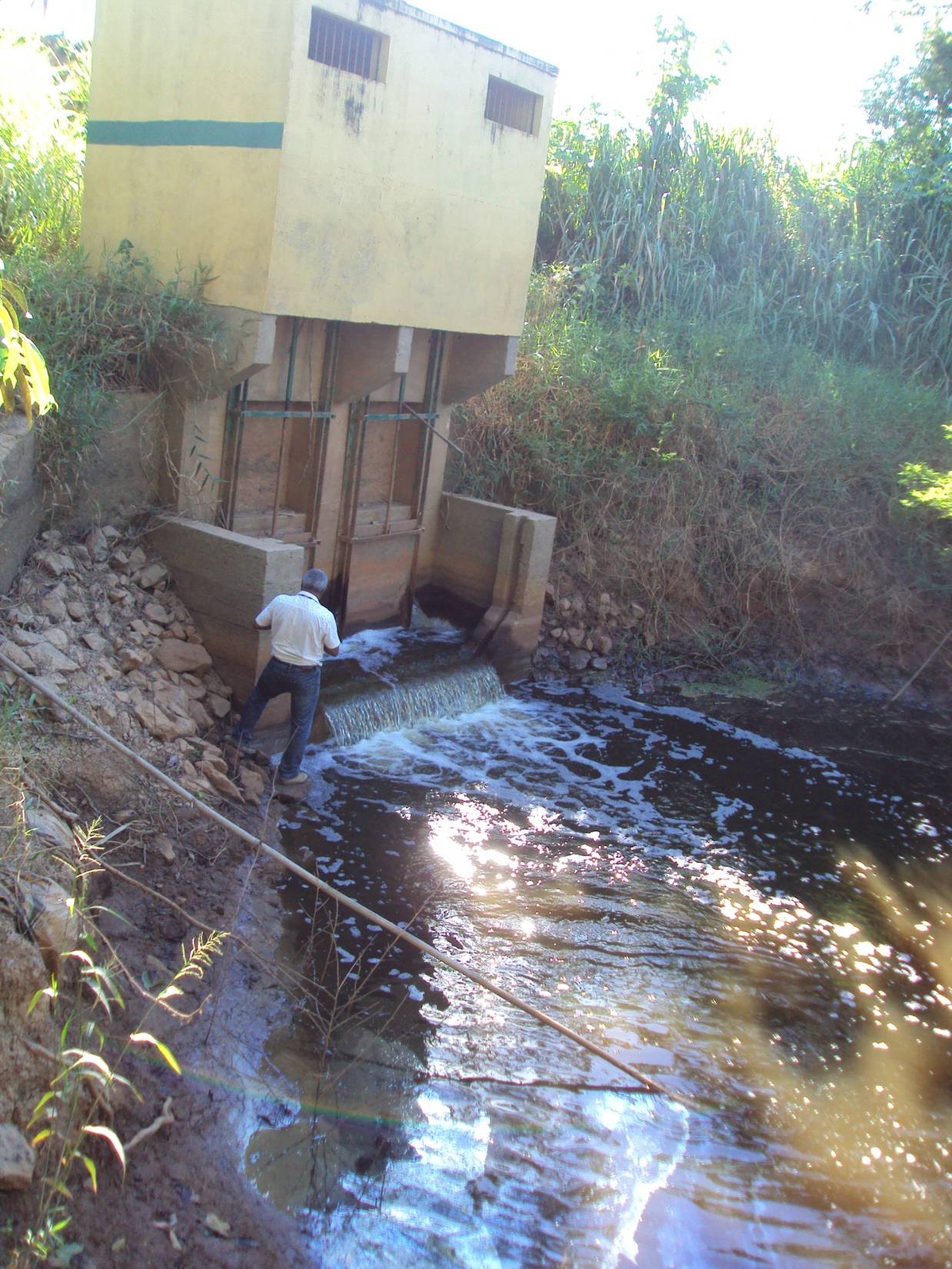 VISITA AS COMPORTAS: 
JACARÉ
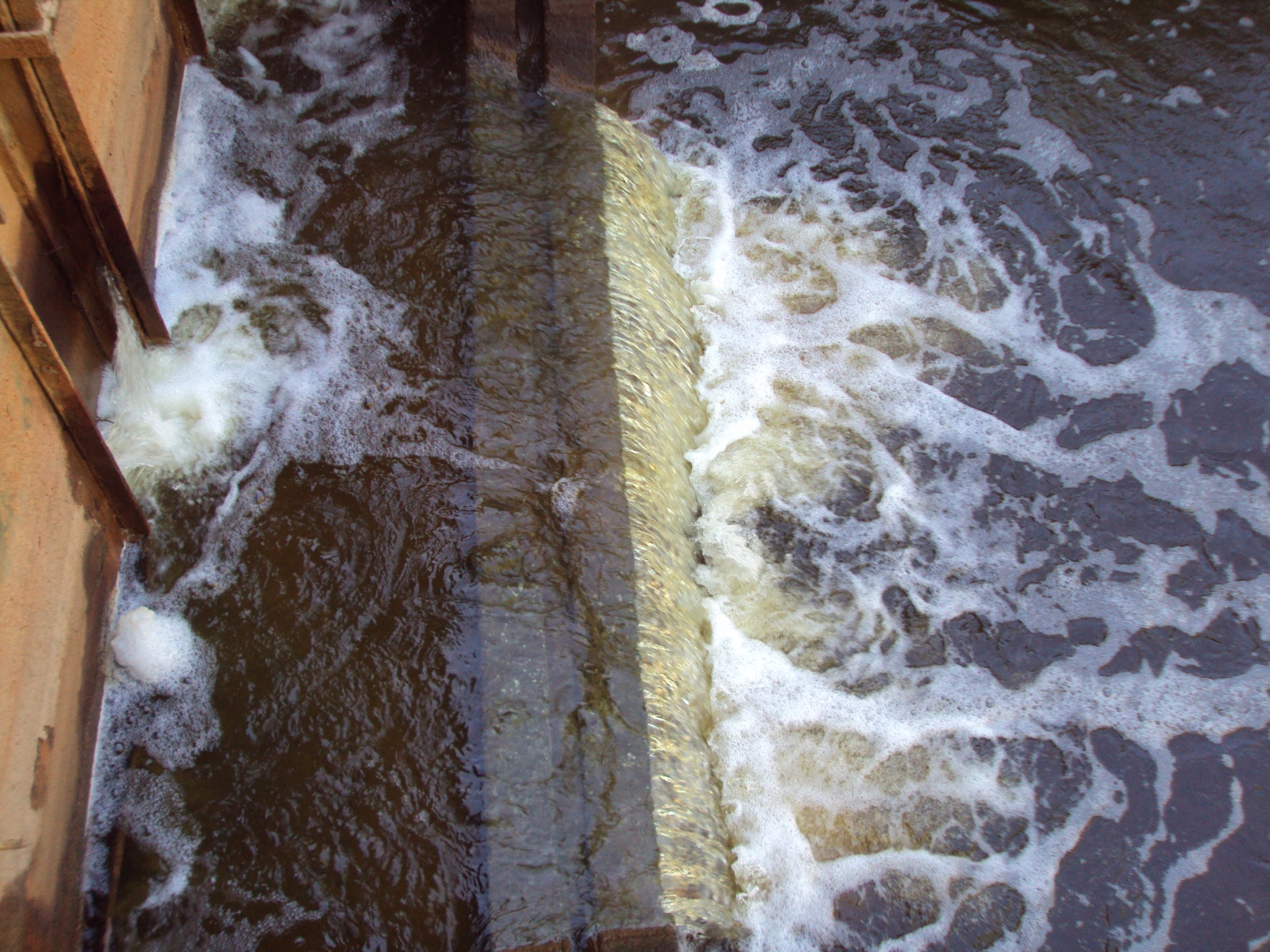 VISITA AS COMPORTAS: 
JACARÉ
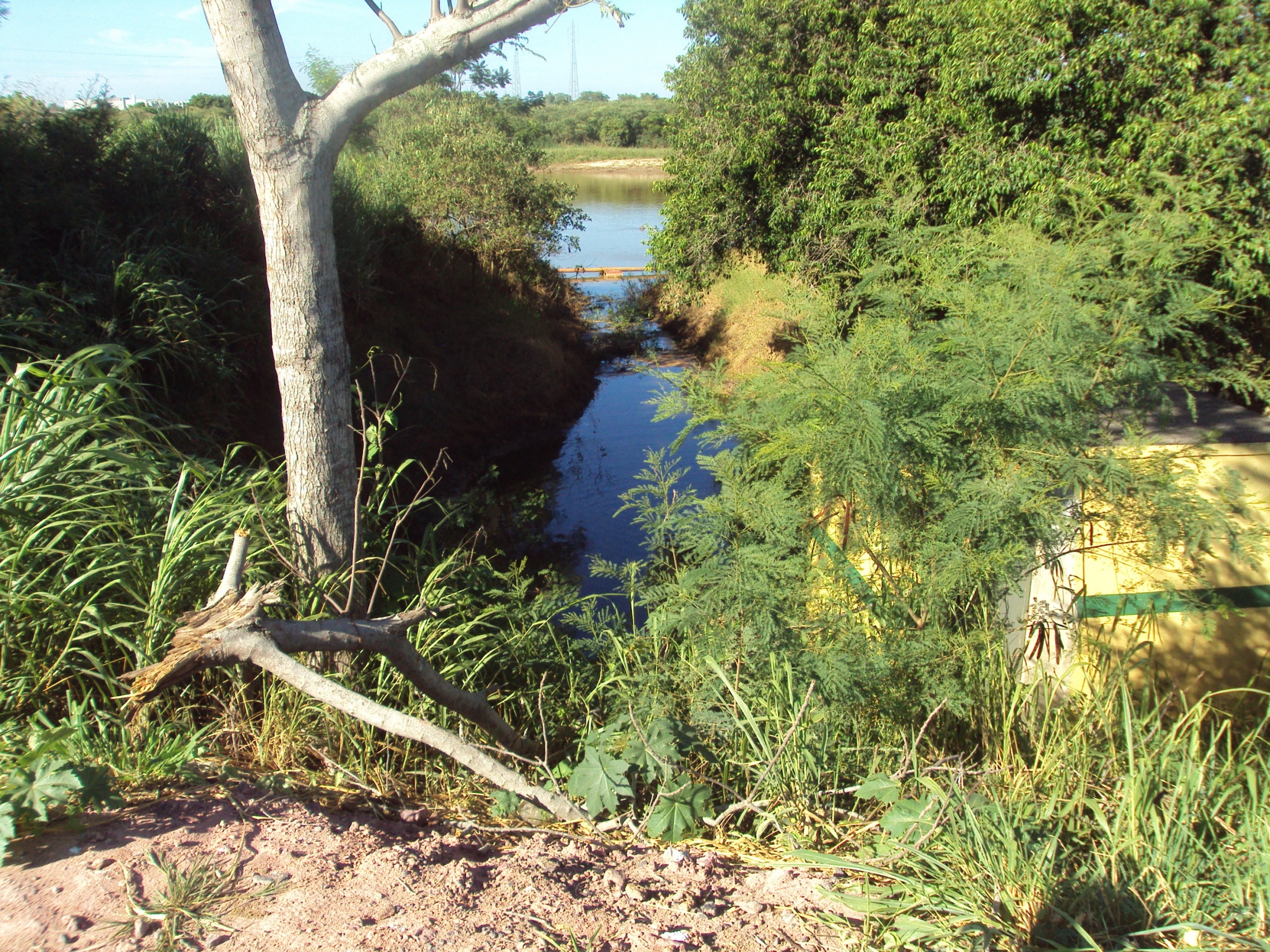 VISITA AS COMPORTAS: 
LOCALIZAÇÃO
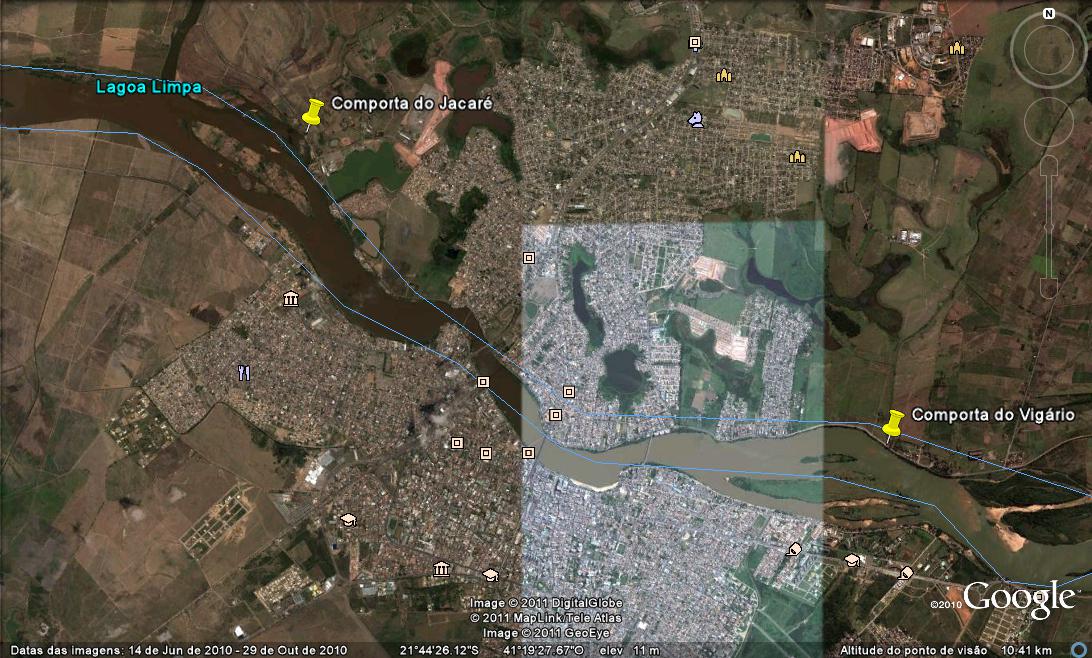 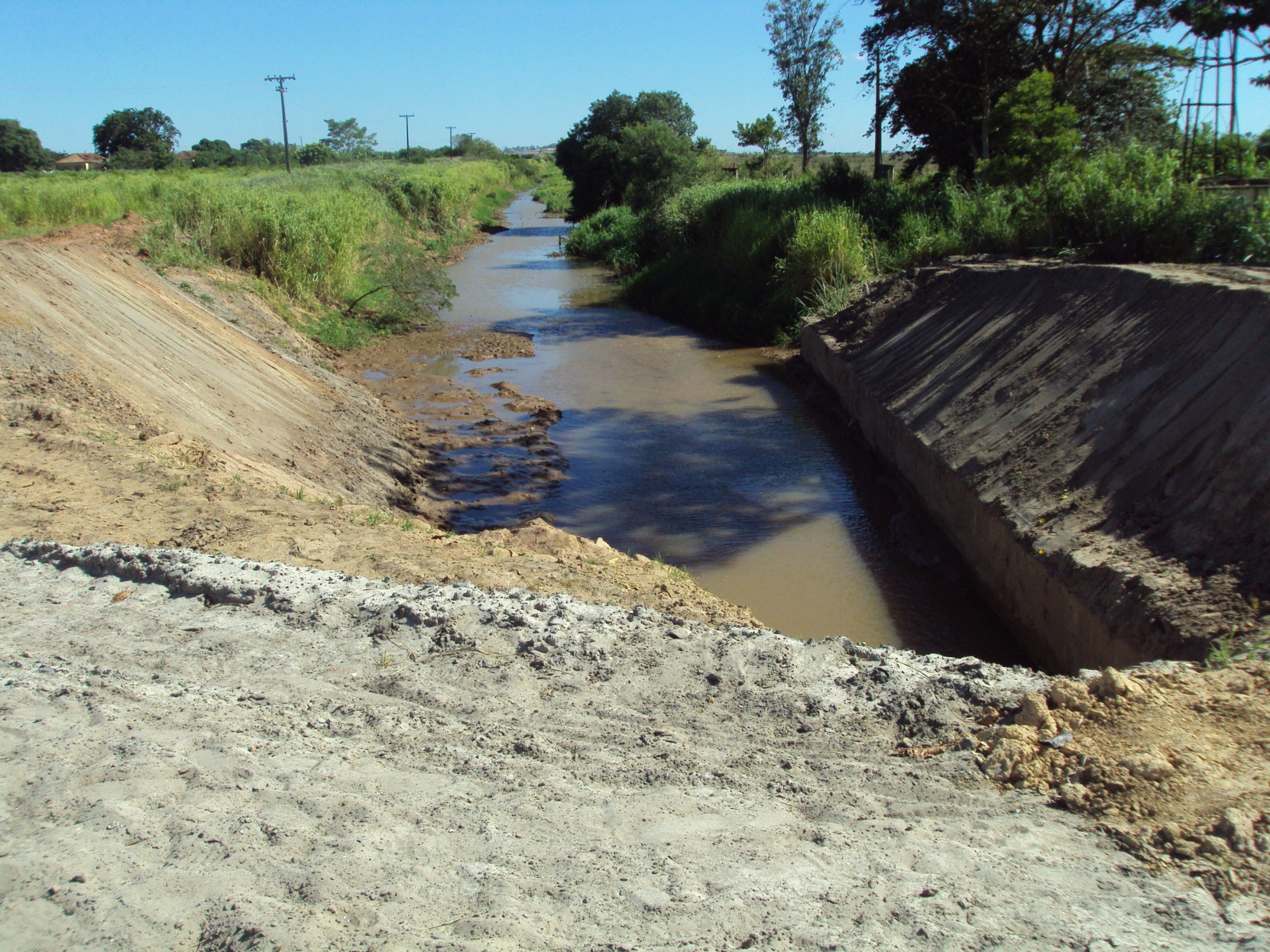 COMITÊ DO BAIXO PARAÍBA DO SUL – CBH BPS
CÂMARA TÉCNICA DOS RECURSOS HÍDRICOS E 
ESTRUTURAS HIDRÁULICAS
Comporta do Vigário
JOÃO G. SIQUEIRA
APROMEPS
VISITA AS COMPORTAS: 
VIGÁRIO
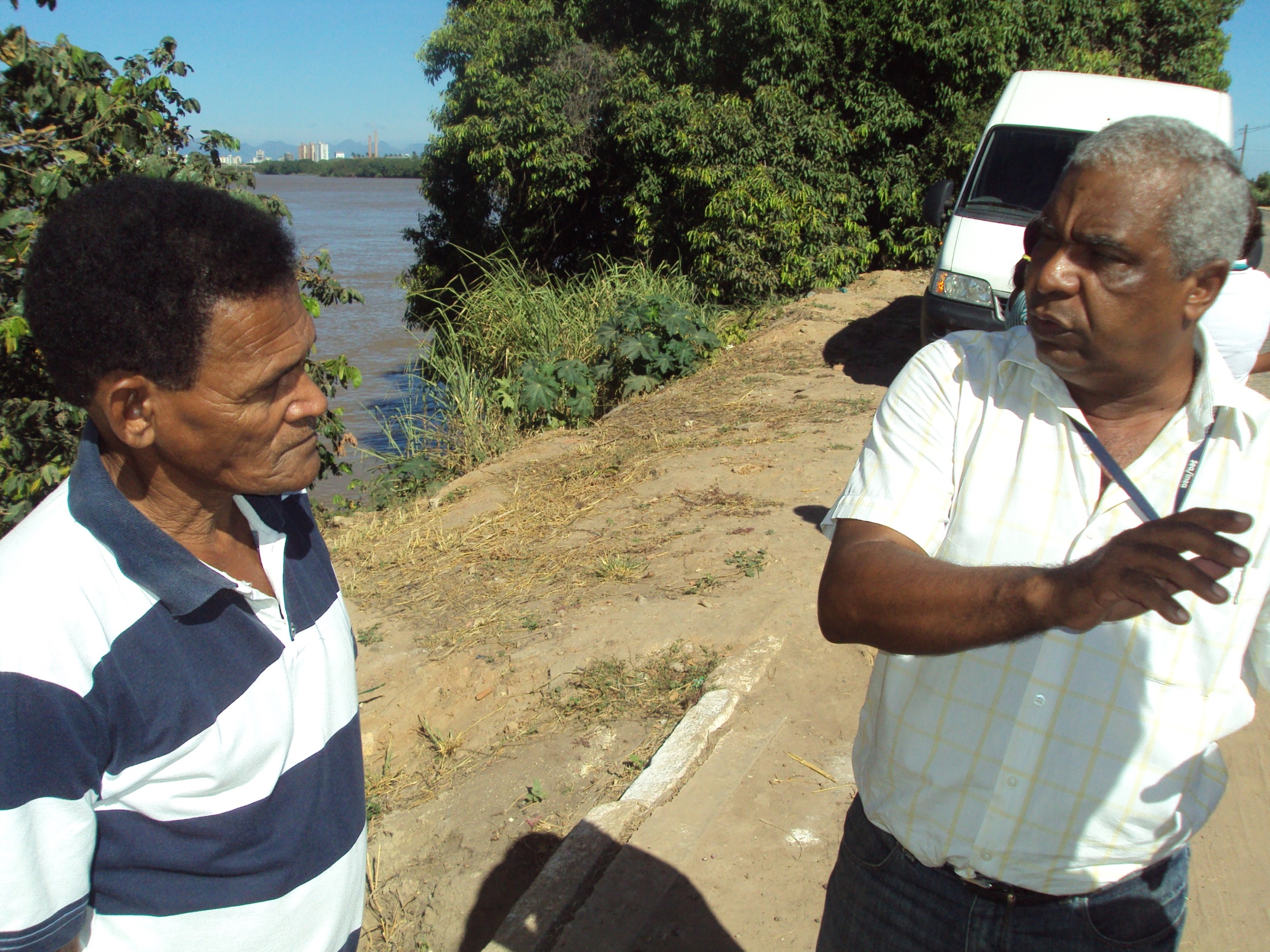 VISITA AS COMPORTAS: 
VIGÁRIO
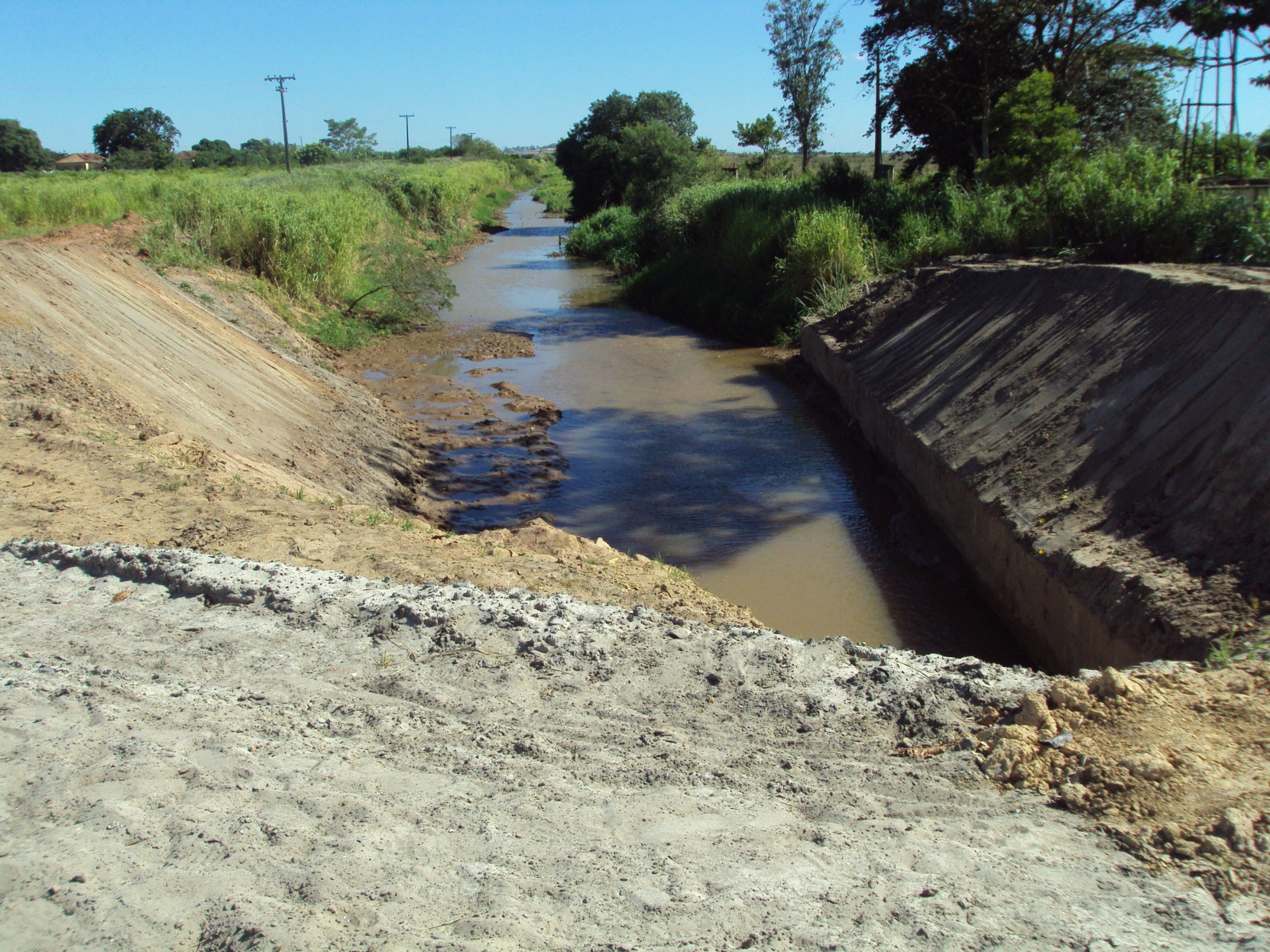 VISITA AS COMPORTAS: 
VIGÁRIO
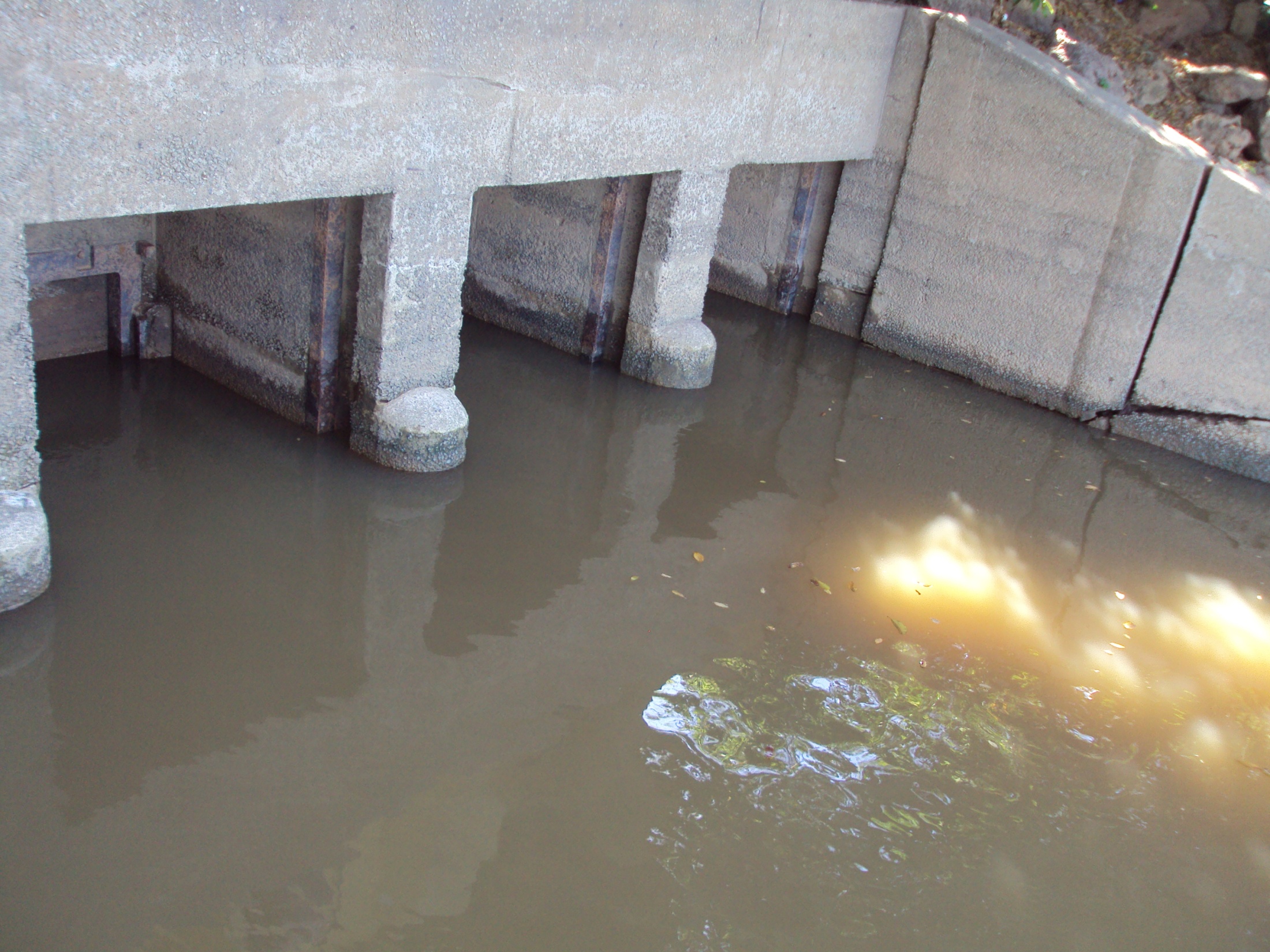 VISITA AS COMPORTAS: 
VIGÁRIO
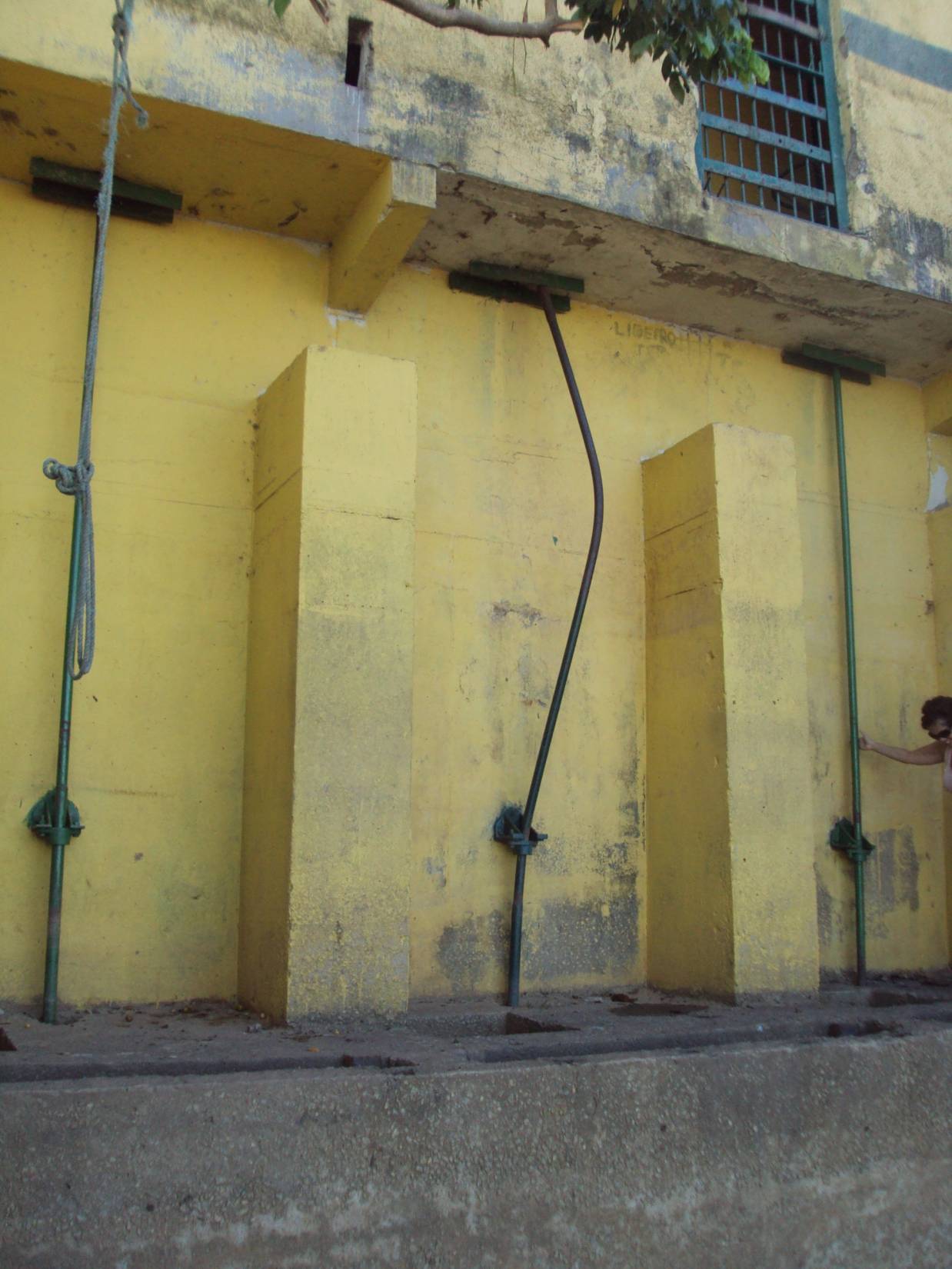 VISITA AS COMPORTAS: 
LOCALIZAÇÃO
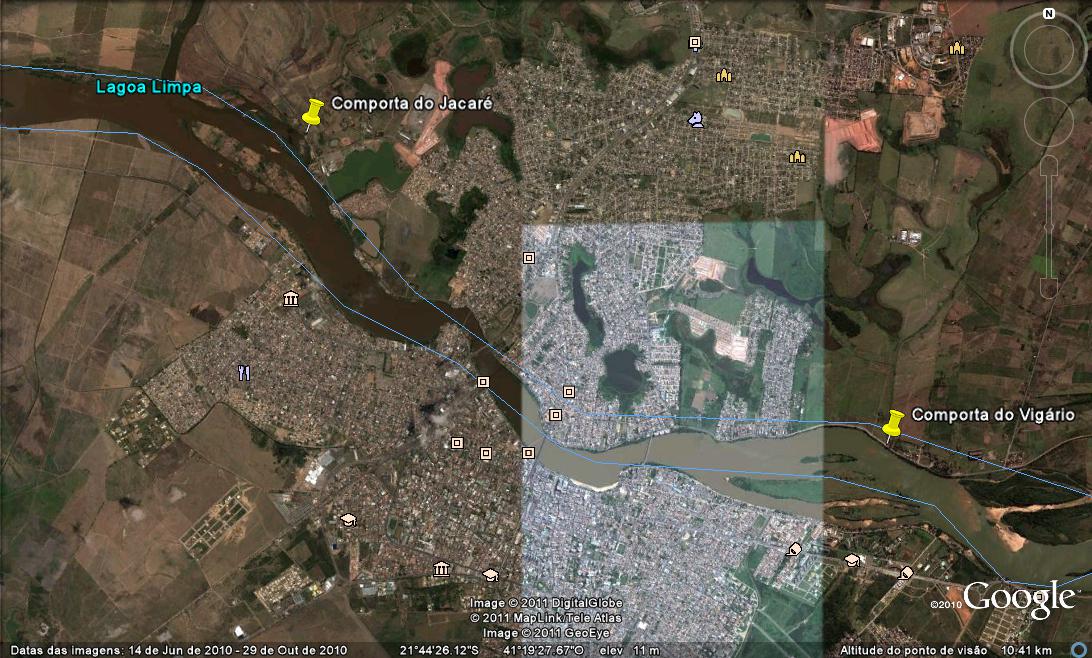 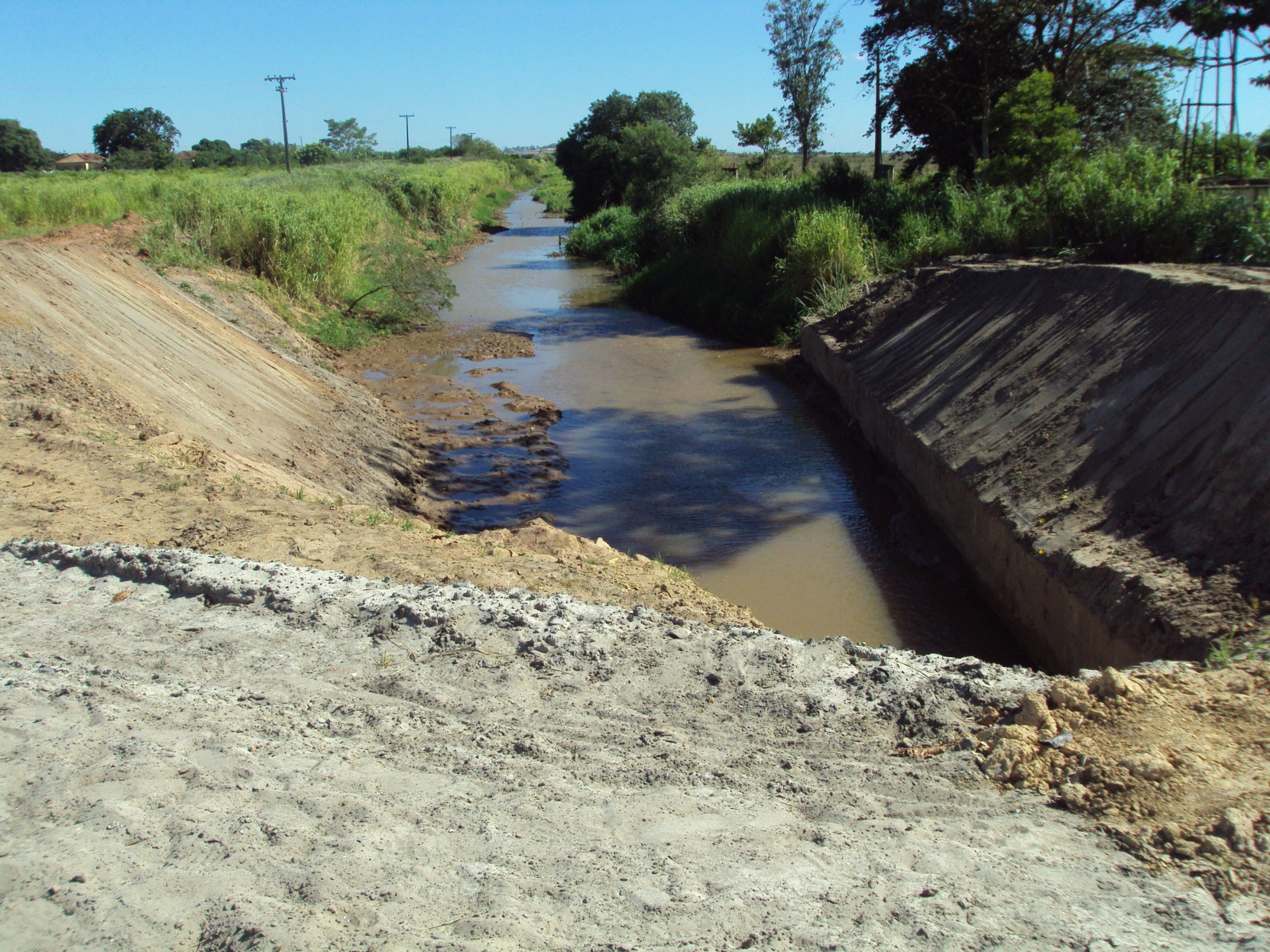 COMITÊ DO BAIXO PARAÍBA DO SUL – CBH BPS
CÂMARA TÉCNICA DOS RECURSOS HÍDRICOS E 
ESTRUTURAS HIDRÁULICAS
Comporta do Cataia
JOÃO G. SIQUEIRA
APROMEPS
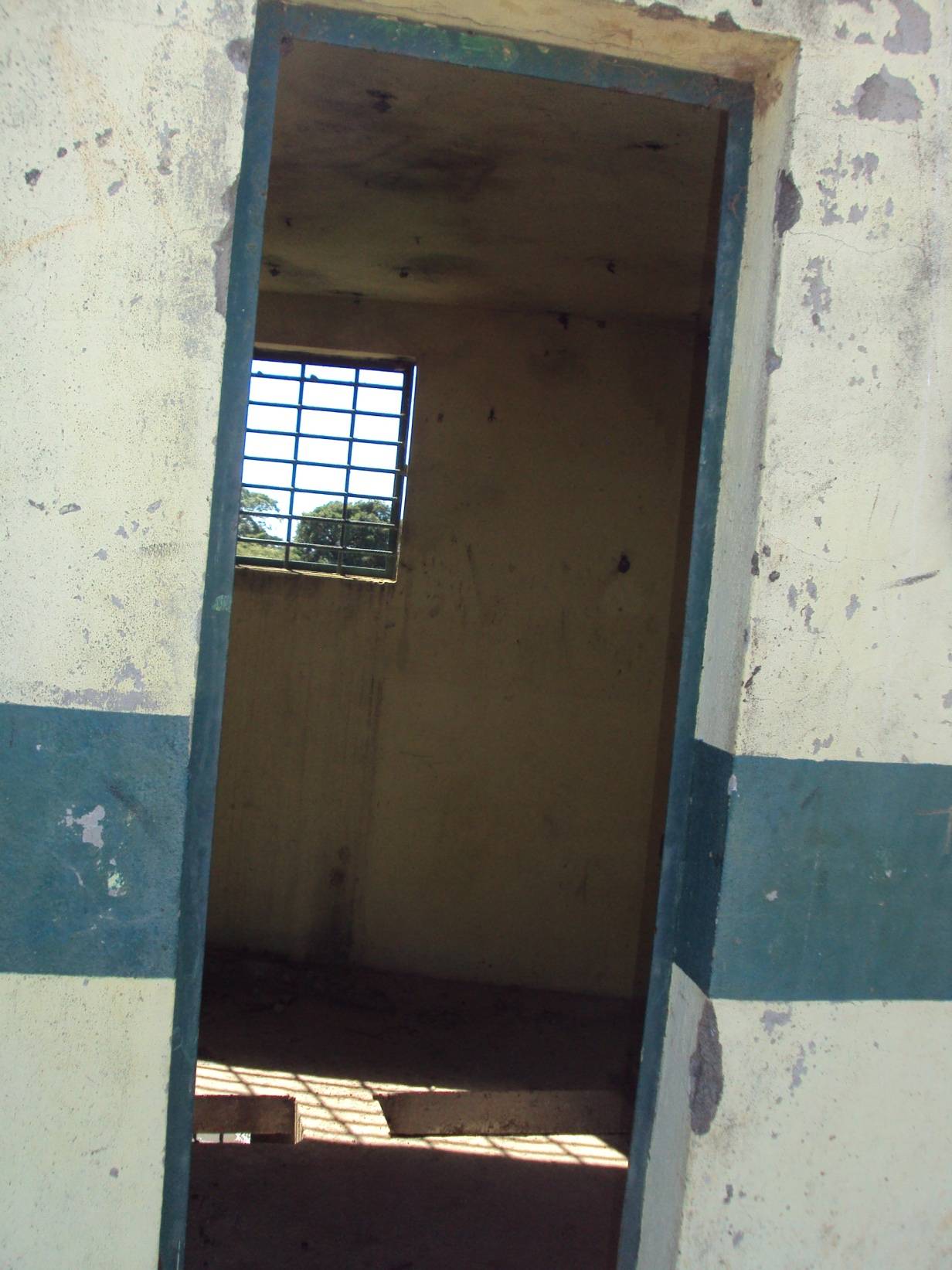 VISITA AS COMPORTAS: 
CATAIA
VISITA AS COMPORTAS: 
CATAIA
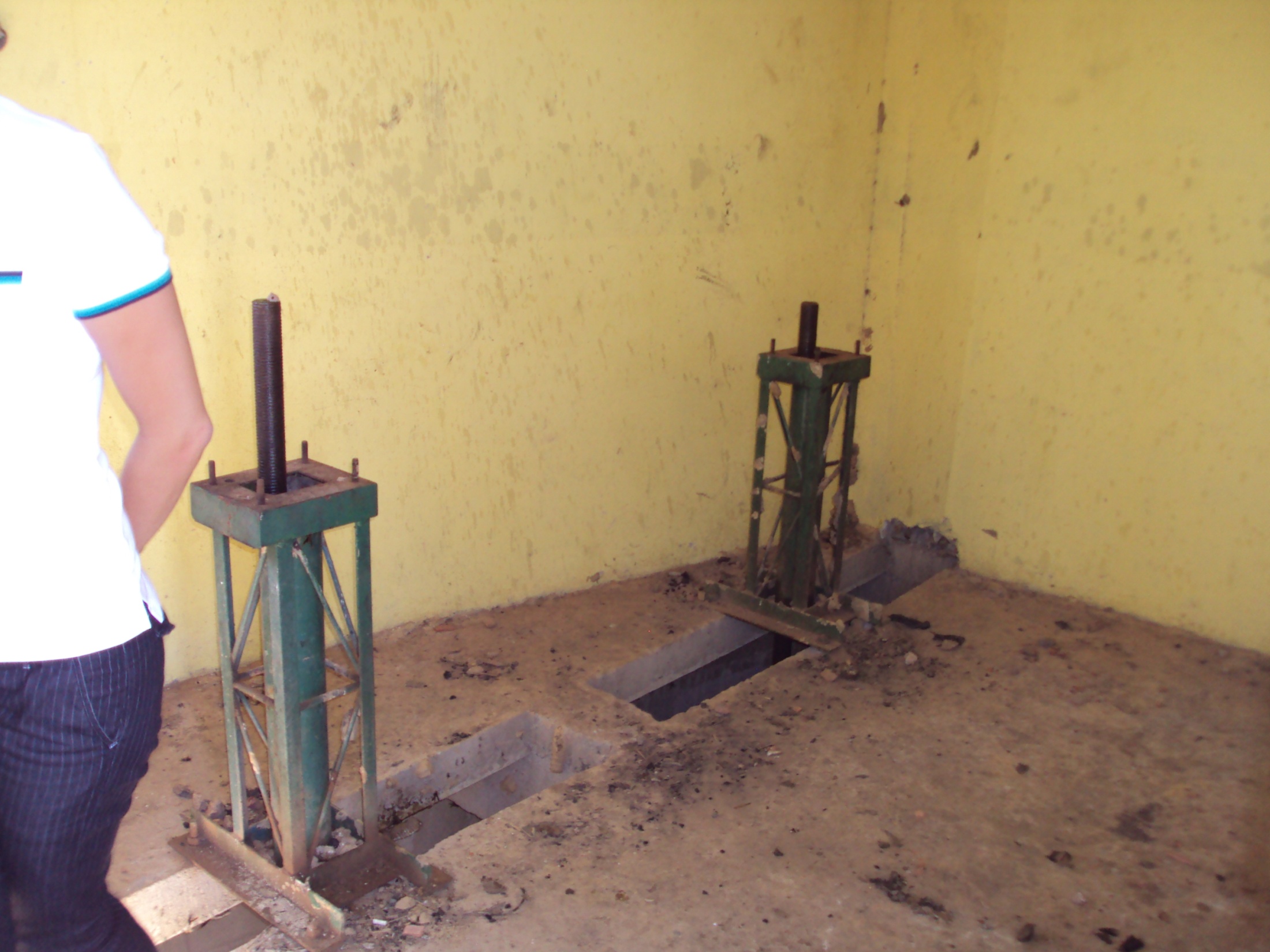 VISITA AS COMPORTAS: 
CATAIA
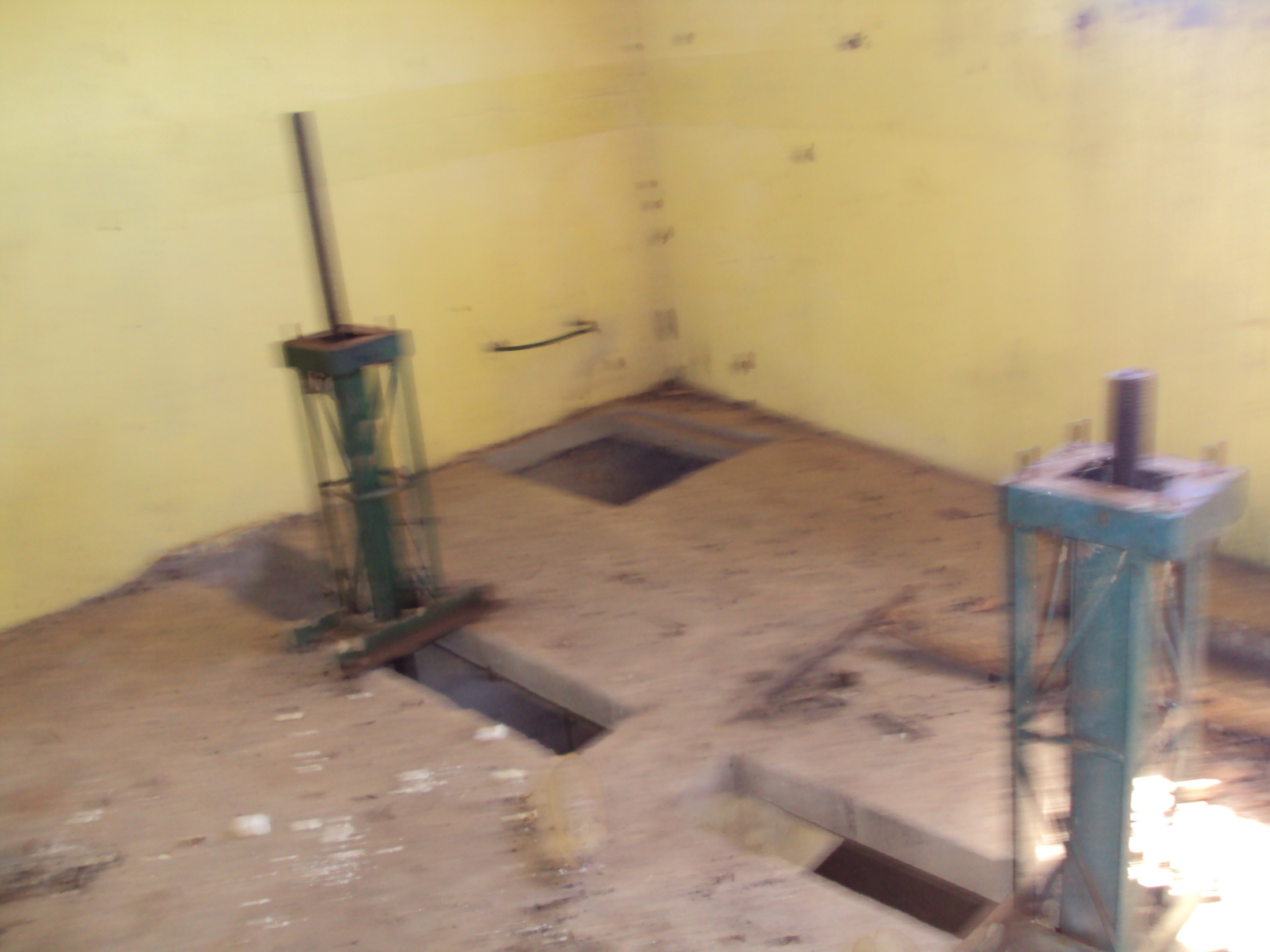 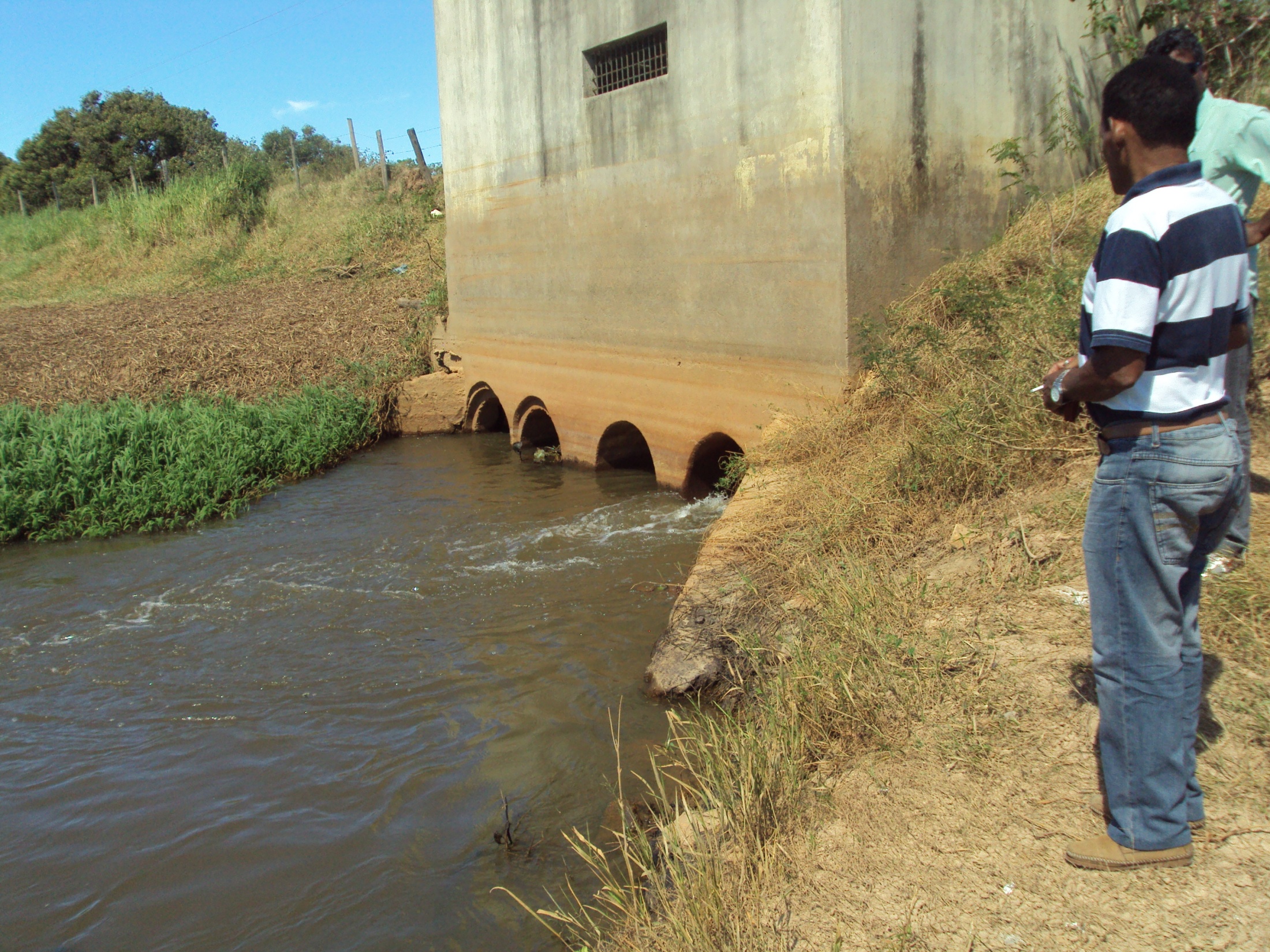 VISITA AS COMPORTAS: 
CATAIA
VISITA AS COMPORTAS: 
CATAIA
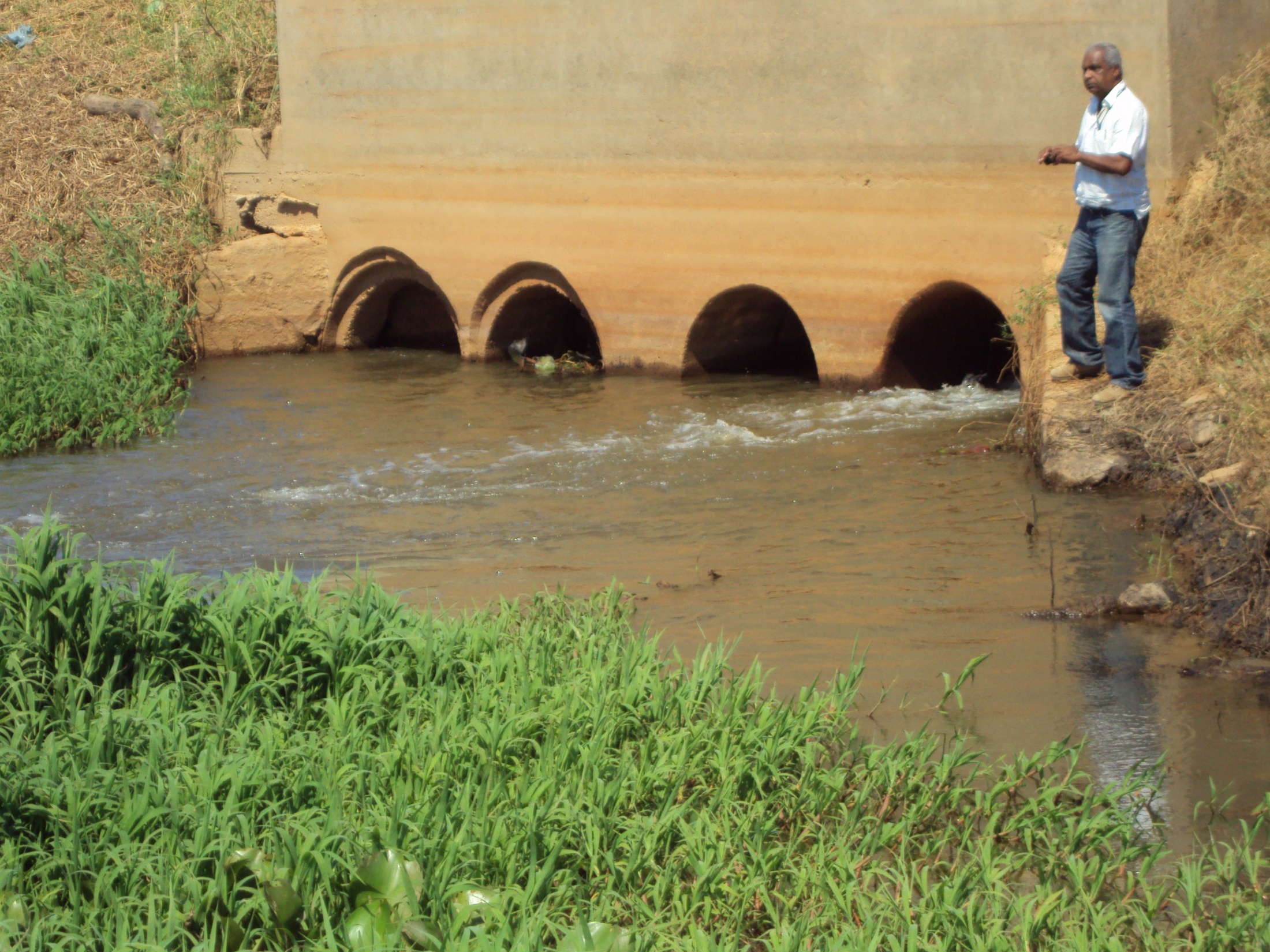 VISITA AS COMPORTAS: 
LOCALIZAÇÃO
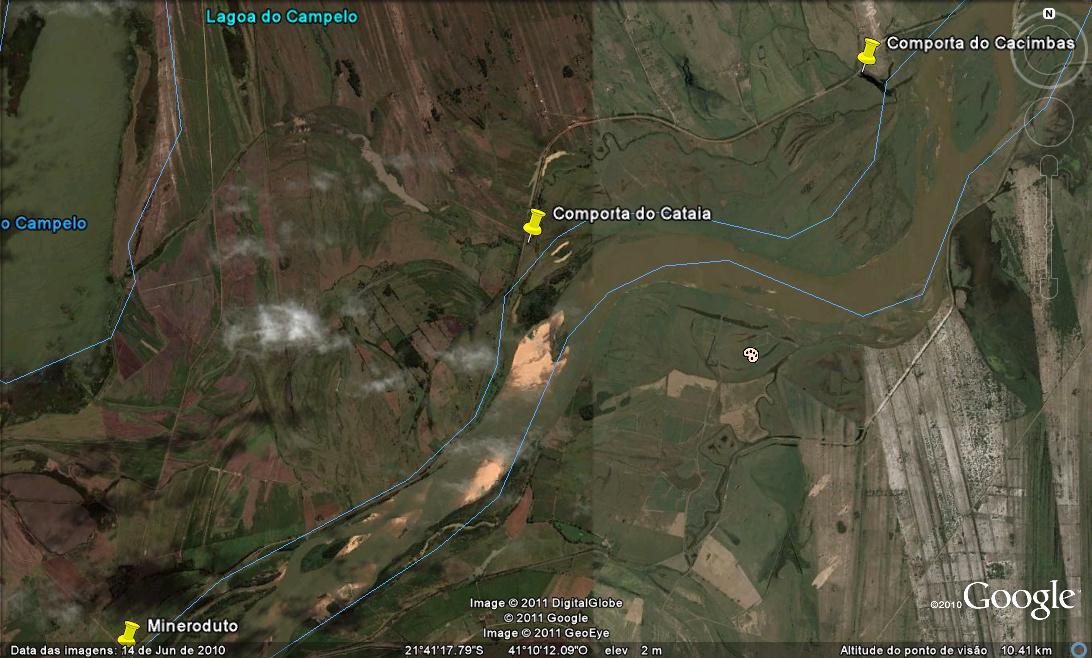 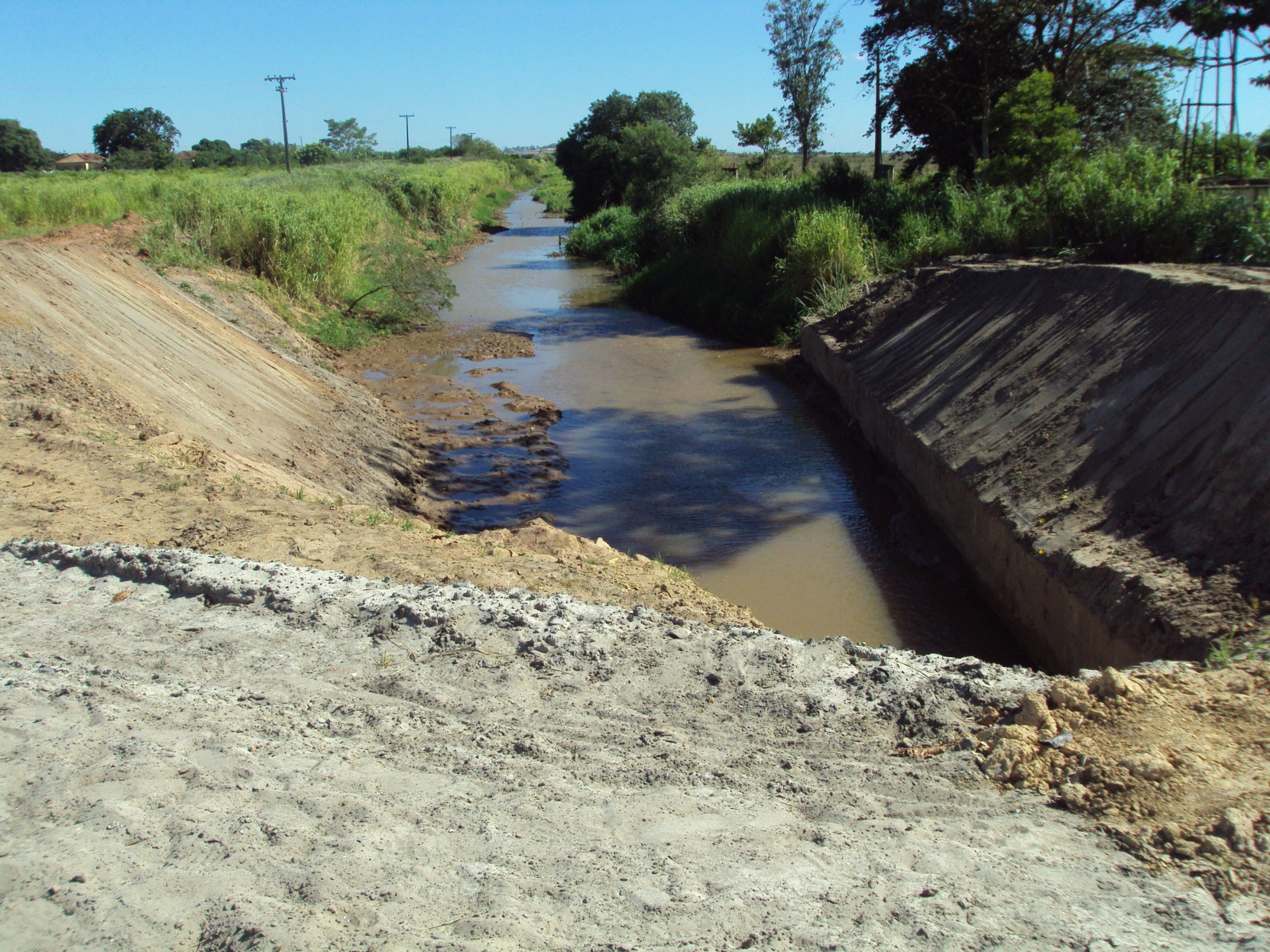 COMITÊ DO BAIXO PARAÍBA DO SUL – CBH BPS
CÂMARA TÉCNICA DOS RECURSOS HÍDRICOS E 
ESTRUTURAS HIDRÁULICAS
Comporta do Cacimbas
JOÃO G. SIQUEIRA
APROMEPS
VISITA AS COMPORTAS: 
CACIMBAS
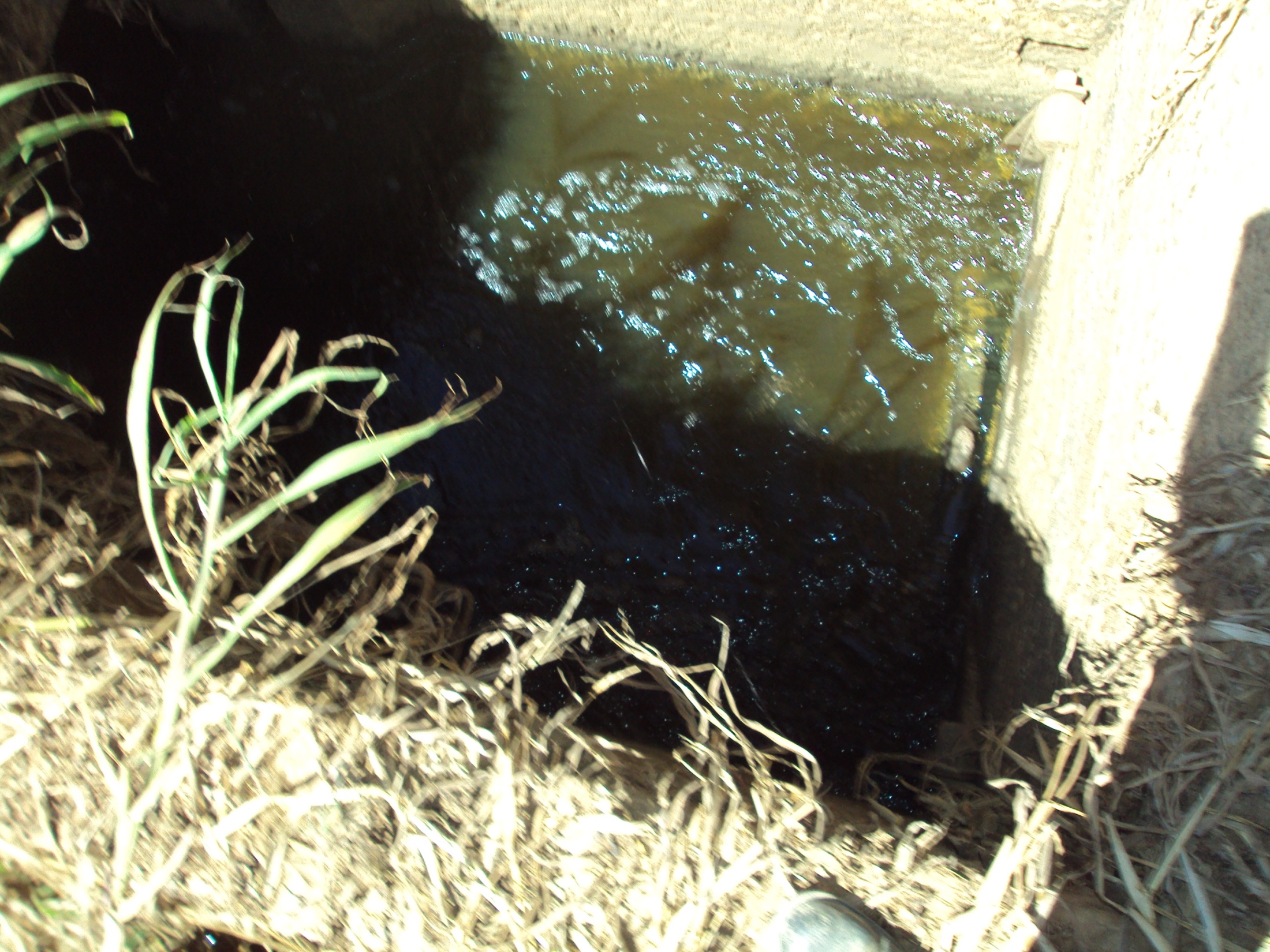 VISITA AS COMPORTAS: 
CACIMBAS
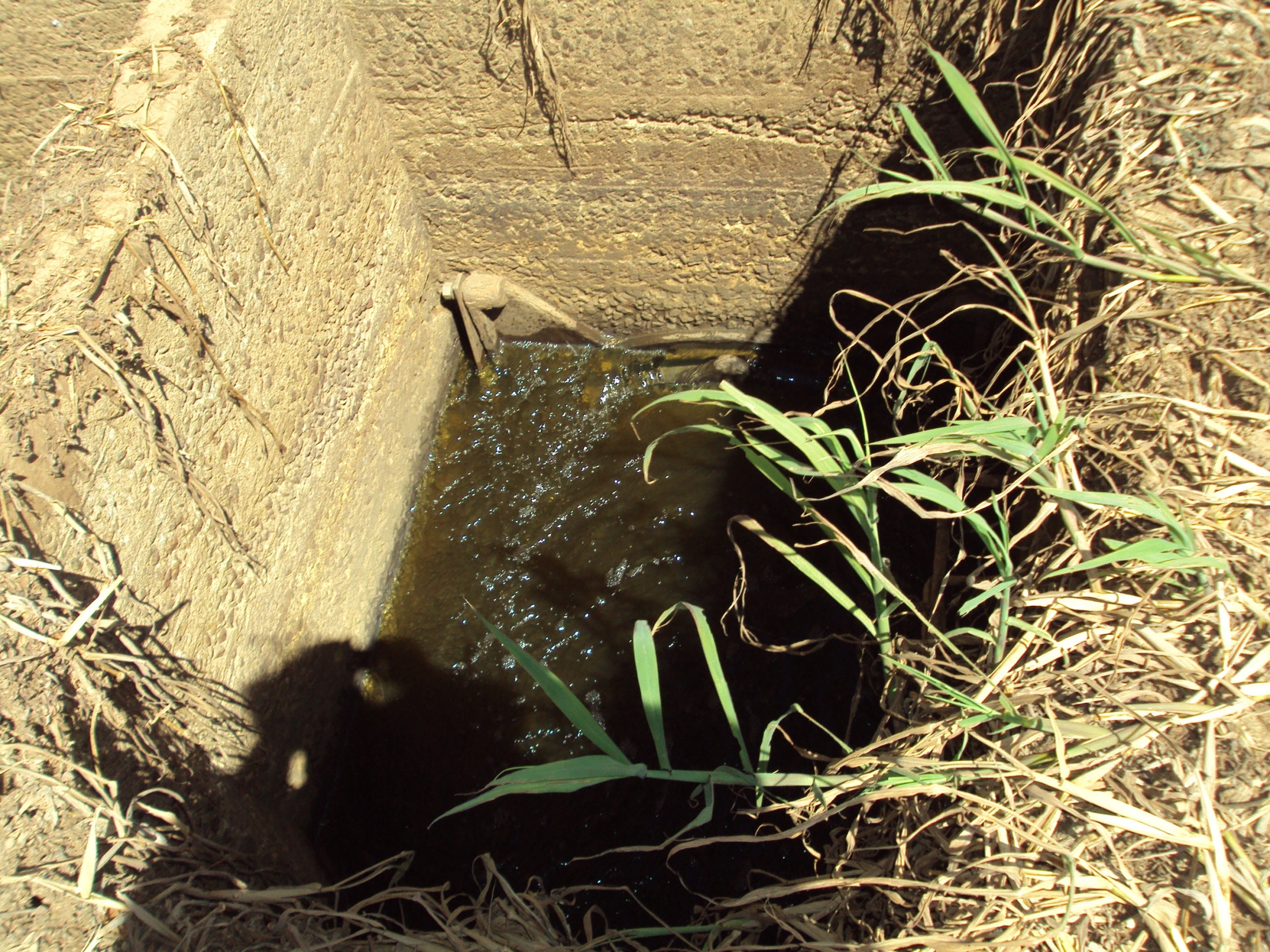 VISITA AS COMPORTAS: 
CACIMBAS
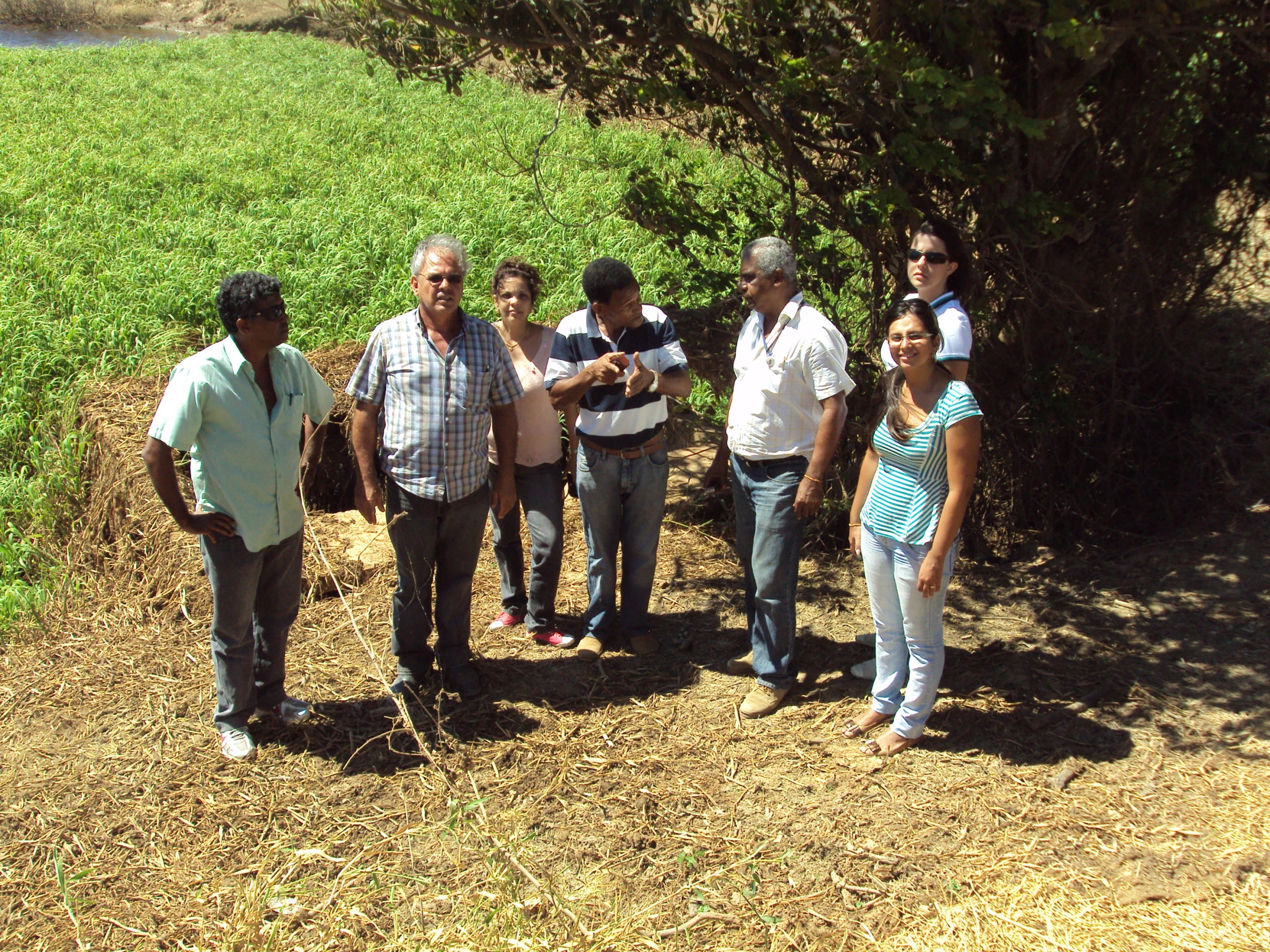 Grupo de Trabalho:
Paulo Jorge (INEA), Vicente (IFF), Jorge Cruz (ASPARPS), 
Ana Paula (Vereadora Odisséa), Dianne e Thaís (AGEVAP)
 e João Gomes APROMEPS)
LOCALIZAÇÃO
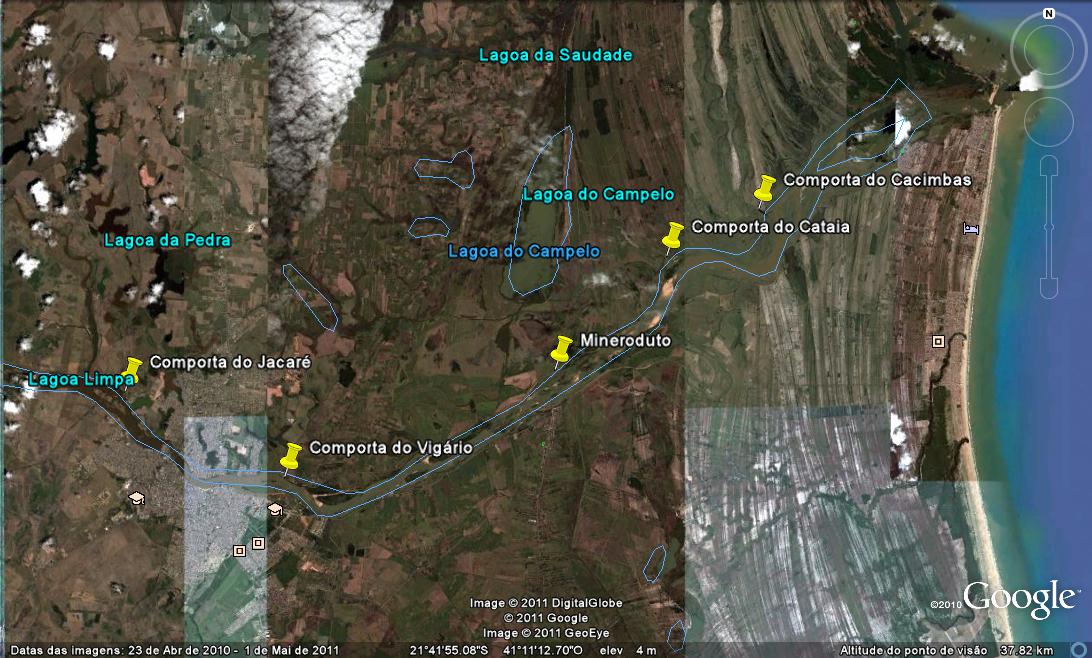 CAMPOS
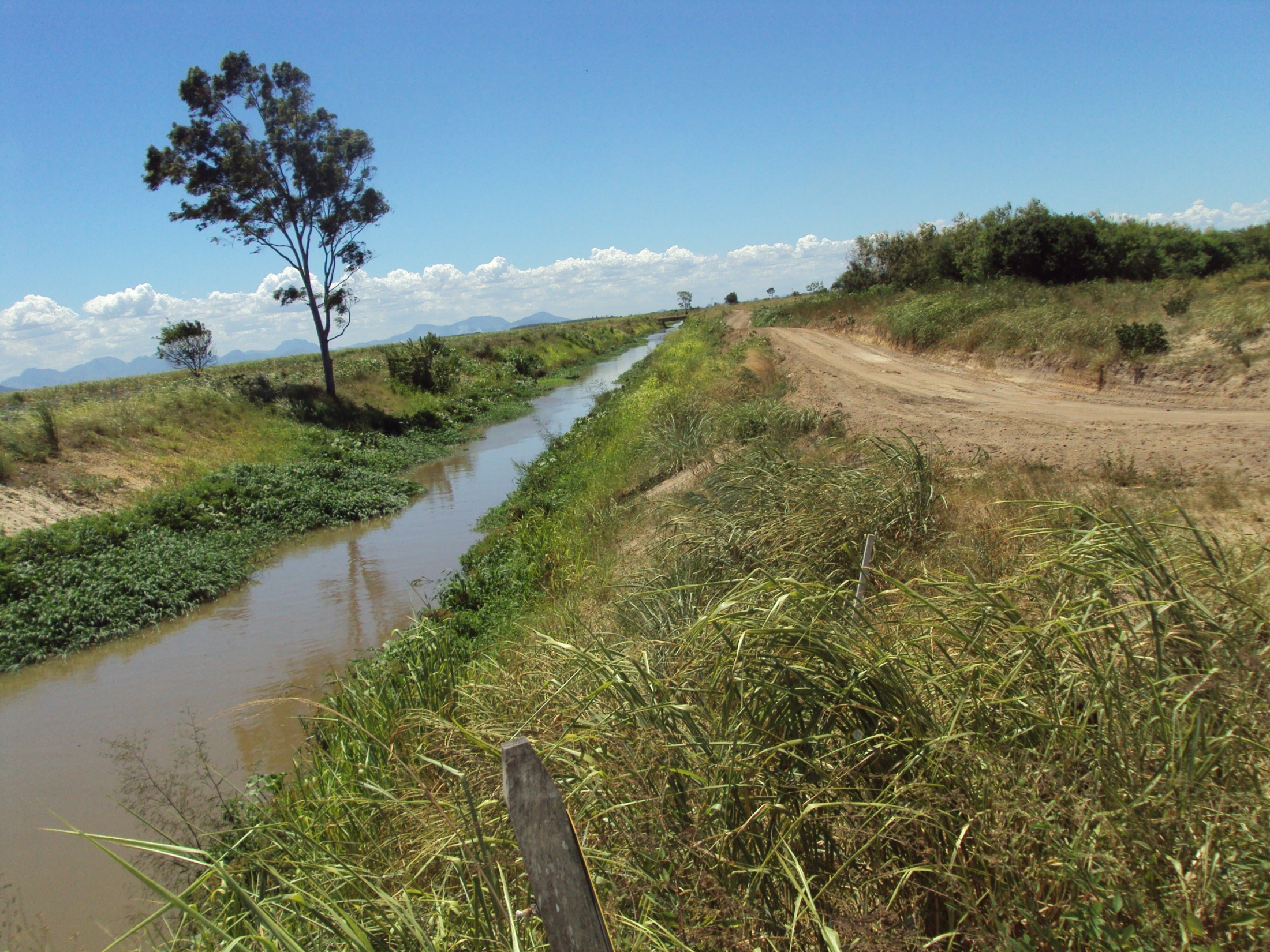 COMITÊ DO BAIXO PARAÍBA DO SUL – CBH BPS
CÂMARA TÉCNICA DOS RECURSOS HÍDRICOS E 
ESTRUTURAS HIDRÁULICAS
Álbum de fotografias
FIM
por JOÃO G. SIQUEIRA